Unit 1  Topic 1
Our country has developed rapidly.
Section C
WWW.PPT818.COM
Have you ever been to Beijing?
Do you know about Beijing?
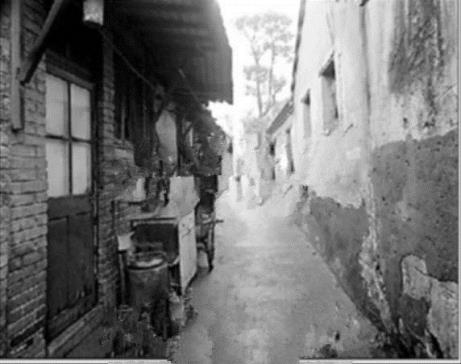 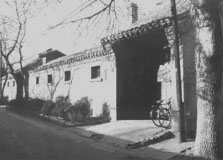 In the 1960s, the living conditions in the city were poor.
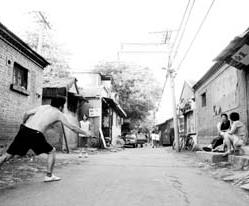 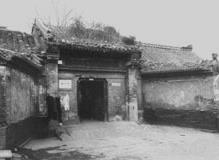 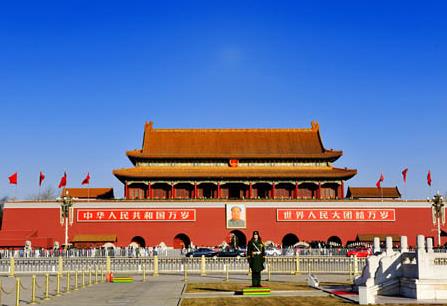 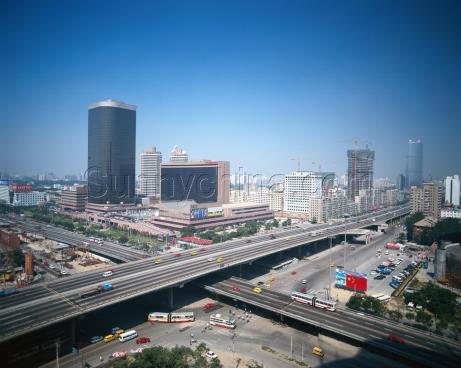 China has developed rapidly since the reform and opening-up.
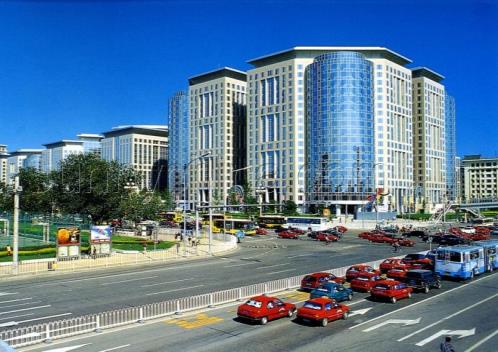 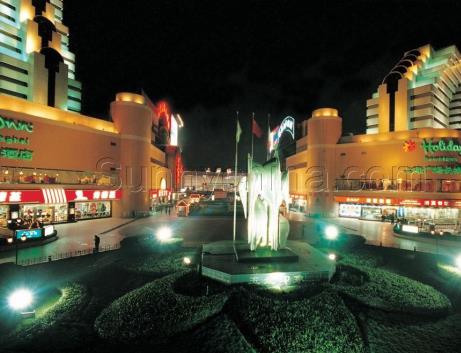 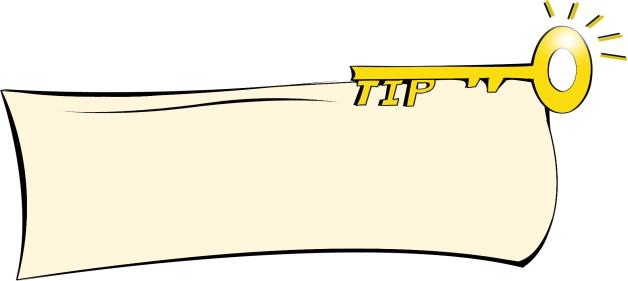 When reading a passage, try to figure out the meaning of each new word by looking at the pictures or the context of the word.
Look at the pictures of Beijing in the past and at present. Then guess the meaning of each word and the main idea of the text.
Let's have a try
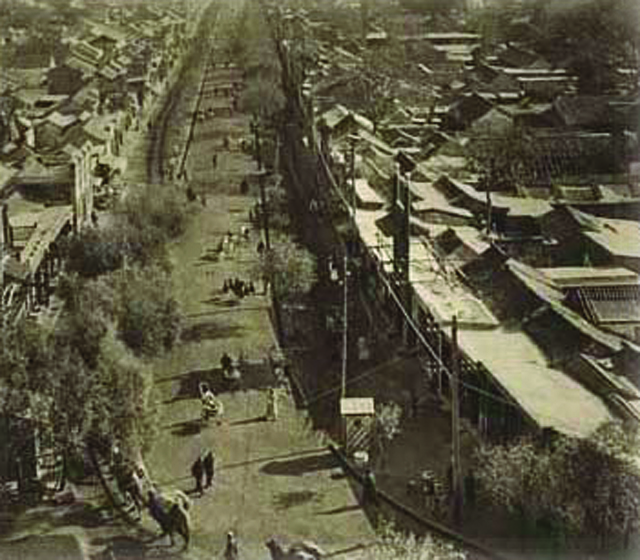 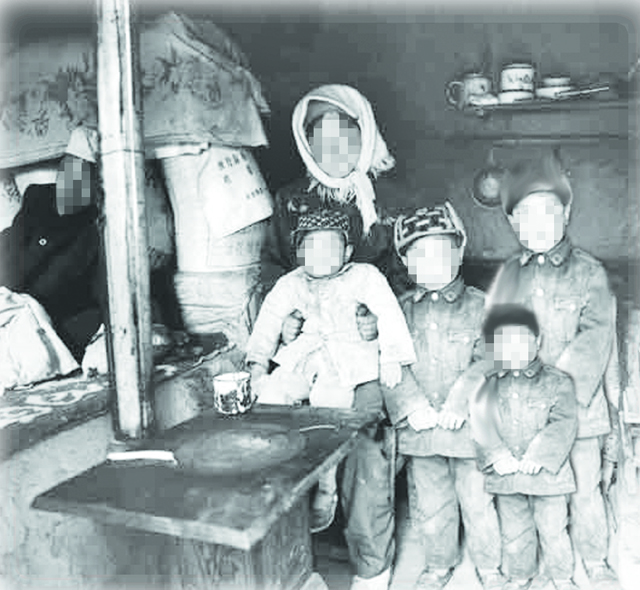 roads----narrow
houses---
 small, crowded
houses--- 
  comfortable
ring roads---wide
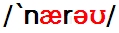 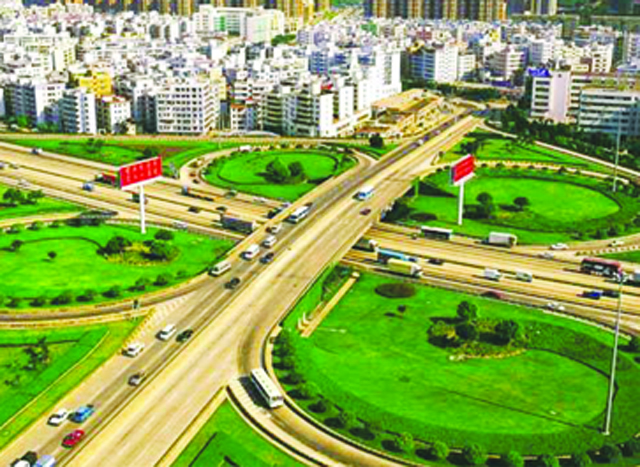 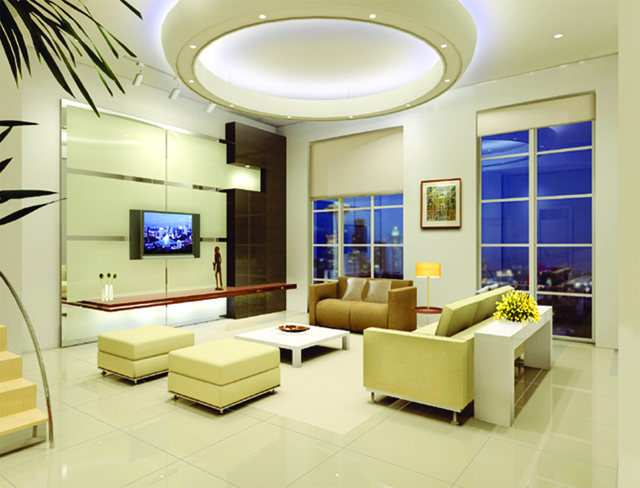 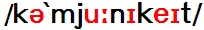 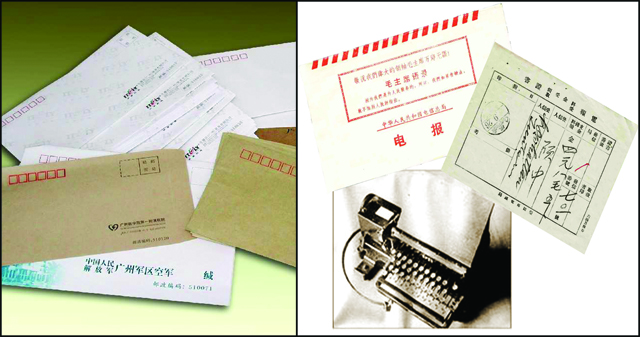 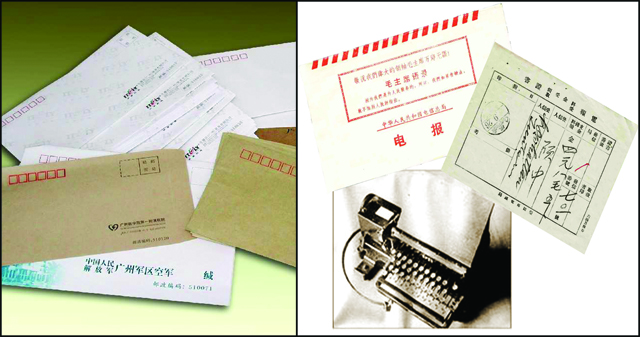 communicate     v.
telegram
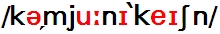 communications---simple, slow
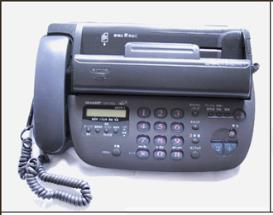 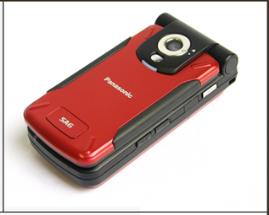 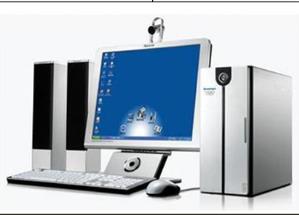 fax machine
cellphone  = mobile phone
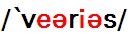 communications—various , quick, easy
several different
Task 1  
      Work alone
Read for 
   main information.
Scan the passage in 1a, then answer the question.
What’s the main idea of the passage?
A. Beijing is the capital of China.
B. Beijing has developed rapidly.
C. Some information about old Beijing.
D. My trip to Beijing.
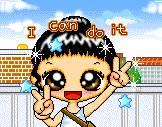 Underline the topic sentence of each paragraph.
Topic sentences are usually at the beginning or the ending of a paragraph.
Paragraph 1. She has seen the changes in 
                 Beijing herself.
Paragraph 2. In the 1960s, the living 
                 conditions in the city were poor.
Paragraph 3. China has developed rapidly since 
                 the reform and opening-up.
Paragraph 4. It is important to remember the 
                 past, live in the present and 
                 dream about the future.
Task 2  
       Class work
Read for details
Paragraph 1
Topic sentence:
She has seen the changes in  Beijing herself.
Complete the sentences with the correct forms of the given words.
1. Don’t worry about Jack. He is 
    old enough to look after ______ 
    (he).
2. –– ____ you ______(see) that 
      film? What do you think of it?
   –– It’s boring.
himself
Have            seen
Paragraph 2:
Topic sentence
In the 1960s, the living conditions in the city were poor.
Listen and fill in the blanks.
In the 1960s, the living conditions in the city were ______. The roads were narrow and there weren’t many ______ roads. Big families were _________ into small houses. Many families couldn’t get enough food. Few children had the ________ to receive a good education. People ______ little money to see a doctor. And there were _______ hospitals. People kept in touch ______ their friends and relatives far away mainly by letter or telegram.
e.g. In the 1980s, young people liked dancing the disco.
poor
ring
crowded
e.g. Most children can receive a good education nowadays.
chance
had
few
with
e.g. They moved away five years ago, but I still keep in touch with them.
Answer the following questions.
1. Were the roads narrow or wide at that 
   time?

2. Could most families have delicious food?

3. Why didn’t they see a doctor when they 
    were ill?

4. How did people keep in touch with their 
   relatives and friends?
They were narrow.
No, they couldn’t.
Because they had little money. And there were few hospitals.
Mainly by letter or telegram.
Paragraph 3:
Topic sentence
China has developed rapidly since the reform and opening-up.
Read Paragraph 3 and mark T or F.
1. China has developed rapidly since the 
   1940s.
2. There are more ring roads in Beijing than 
   before.
3. There are various food to eat if you like.
4. Children can study only in modern schools 
   now.
5. People have no money to see a doctor.
6. People can communicate with others more 
   easily than before.
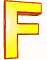 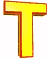 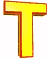 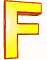 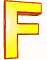 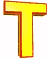 List four changes in Beijing.
1) More and more ring roads and subways have 
   appeared.

2) Buildings in Beijing are becoming taller and 
   brighter.

3) There are more kinds of food and clothes to 
   satisfy people’s needs.

4) Children can study not only in modern schools 
   but also on the Internet.
Translate the words and phrases.
1. He has lived in Hunan ______ (自从) 1998.
2. If you are friendly to others, you’ll have _____________ (越来越多) friends.
3. There are lots of clothes to ____________ _______ (满足人们的需求) in that shop. I like doing some shopping there.
4. Tom is good at sports. He can _______ (不仅) play basketball _______ (而且) play tennis. 
5. You can send me the message by  ______   (传真).
since
more and more
satisfy people’s 
needs
not only
but also
fax
Paragraph 4:
Topic sentence
It is important to remember the past, live in the present and dream about the future.
Fill in the blanks.
 1. Li Ming has ________________ 
    (取得很大进步) in English, because 
    he studies hard.
2. China has succeeded in _______ 
   (send) Shenzhou Ⅹ into space.
3. I have _______(已经) had lunch.
   I am full.
made great progress
sending
already
Task 3  
      Work alone
Find out the sentences with have/has done
1b  Read 1a and match the words and phrases with their meanings.
A. not near

B. the course of improving or 
   developing
C. way of sending information

D. to make sb. pleased by 
   doing or giving them what 
   they want
E. write or phone or visit very 
   often
F. happening very quickly or in 
   a short time
1. communication

2. keep in touch

3. far away

4. progress

5. rapid

6. satisfy
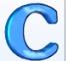 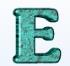 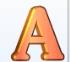 = happy
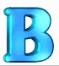 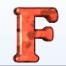 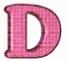 Task 4  
      Group work
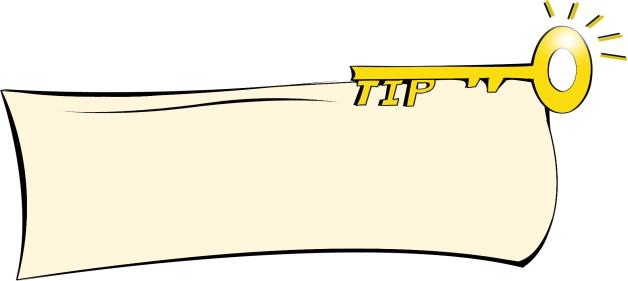 It is important to write a topic sentence for each paragraph to help organize your thoughts.
2 Work in groups and talk about the changes in your hometown. Then report it to the class.
1. What was/were … like in the past?
2. What has happened to… nowadays?
3. What will … be like in the future?
3  Write a short passage on the topic Changes in… You should write its situation in the past and at present based on 2.
One possible version:
Changes in Li Ming’s Hometown
    Great changes have taken place in Li Ming’s hometown since the reform and opening-up.
    In the past, people lived in low houses. The farmers planted crops only with the help of farm animals. Children studied in old schools. 
    But now, most people live in tall buildings. The farmers can plant crops with the help of farm machines. And children study in modern schools.
    Thanks to the government’s efforts, Li Ming’s hometown is becoming better and better.
summary
1. Some words:
   narrow, communication, various, report, relative,  
   telegram, rapidly, since, satisfy, medical, cellphone, 
   fax, machine, rapid, progress, already, pleased
2. Some phrases:
    in the 1960s, keep in touch with, far away, reform 
    and opening-up, satisfy people’s needs, medical 
    care, make progress, succeed in doing sth. 
3. Some sentences:
 I think it is  important to remember the past, live in 
    the present and dream about the future.
We learn:
We can:
1. Talk about the changes in a place.
2. Use topic sentences to help us understand or write 
    a passage.
3. Figure out the meaning of a new word from the context.
Homework
1. Read 1a aloud.
2. Finish Section C in 
    your workbook.
3. Write a passage on the 
    topic Changes in… 
    according to Part 3.
4. Preview Section D.
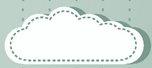 THANK YOU!